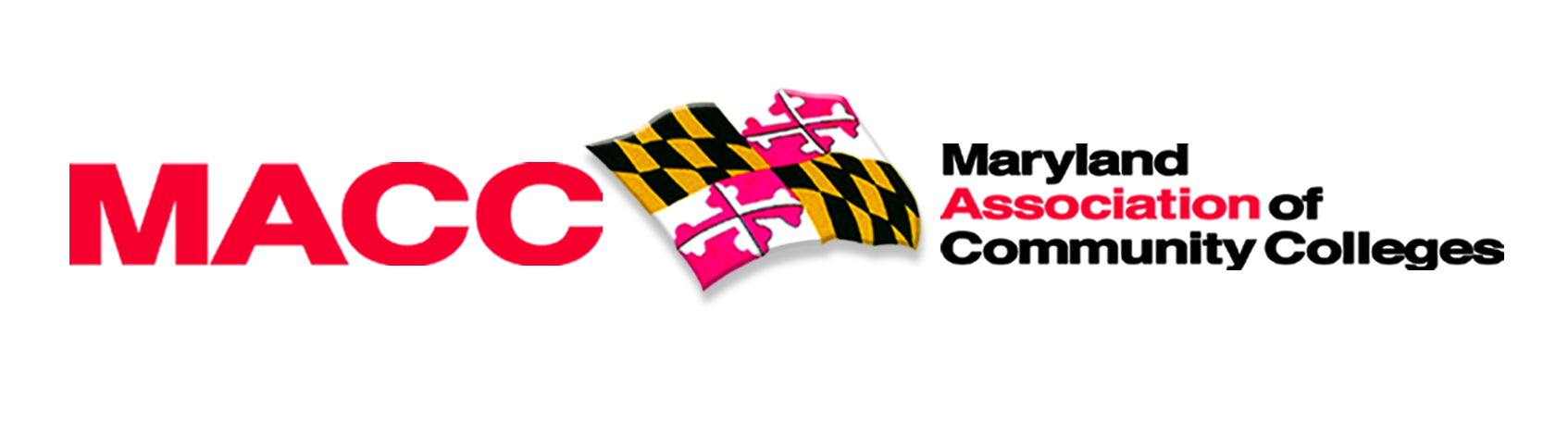 Presentation to MHECMACC’s Fiscal Requests to 2021 Legislature
Dr. Bernard J. Sadusky, 
MACC Executive Director
Presenter-Dr. Brad Phillips
September 23, 2020
Legislative Fiscal Requests
Funding Facilities Renewal Grant
Restoration
Full Capital Project  Funding
Streamline Transfer Process
Full Cade Funding
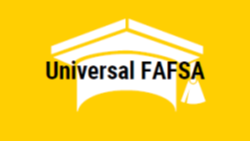 FY 2022 CADE Funding
Help the State understand the lessons from the last economic downturn.

In order for Maryland to recover – the workforce must be trained for the evolving needs of returning to work during and after a global pandemic.

MACC seeks 27% formula tie as prescribed by law.

Estimated request this year = $29.8M or 11.9%.
MACC seeks full funding of BCCC’s formula for FY 22.
3
Capital Project Funding
4
Facilities Renewal Grant
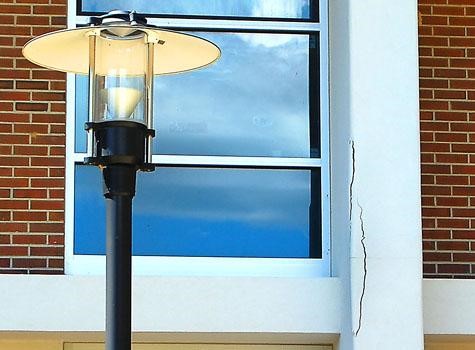 8 Colleges approved “alternate years”
5% of Capital Budget
Up to $500K/ College
Restoration of $2.8 M recission from FY20 Grant
Restoration of Program $4M for eligible institutions
47% White
5
Facilities Renewal Grant
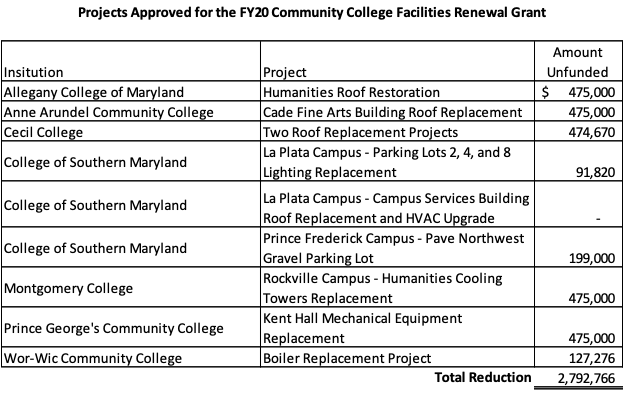 6
Streamline Transfer Process
MACC SEEKS:

Annual reporting requirements from public institutions of higher education to MHEC on denials of transfer credit and courses for MD students with explanation of denial.

An annual summary on transfer credit and course denials from MHEC with recommendations for transfer improvement to the Governor and the General Assembly.

Third-year with junior status classification for any MD community college student transferring t0 any public four-year institution with an A.A or A.S degree who earned 60 credit hours.
7
Streamline Transfer Process
MACC SEEKS:
Acceptance of courses taken by a student as a general education course at a MD community college to transfer seamlessly, without further review, as meeting the general education requirements of the receiving public four-year institution.

All courses completed at a MD community college following the recommended transfer programs at a four-year institution be accepted and applied to that program by the four-year institution.

Collaboration with USM for the development of course outcomes for general education courses and courses required for recommended transfer degree programs.

Seek State support in funding an update to ARTSYS that would reflect the nature and movement of students throughout their higher education experience.
8
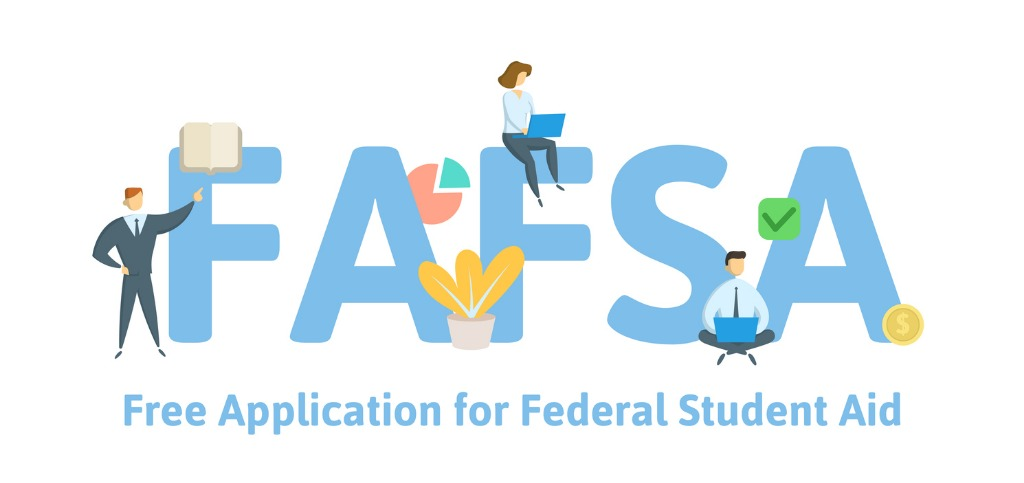 Universal FAFSA Filing
Several states require all high school seniors to submit FAFSA

Completing FAFSA form is a predictor of college enrollment

Exemptions allowed – creating a system where students opt out.

MACC supports legislation requiring high school seniors to complete FAFSA.
9
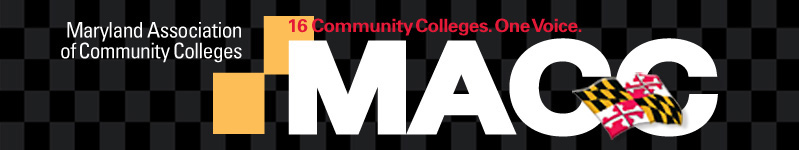 Contact Information

Maryland Association of Community Colleges
60 West Street Suite 200
Annapolis, Maryland, 21401

Bernard J. Sadusky, Ed.D.
Executive Director
bsadusky@mdacc.org
410-974-8117
www.mdacc.org
10